Chủ đề 6: tự giác làm việc của mình
Bài 17. tự giác học tập
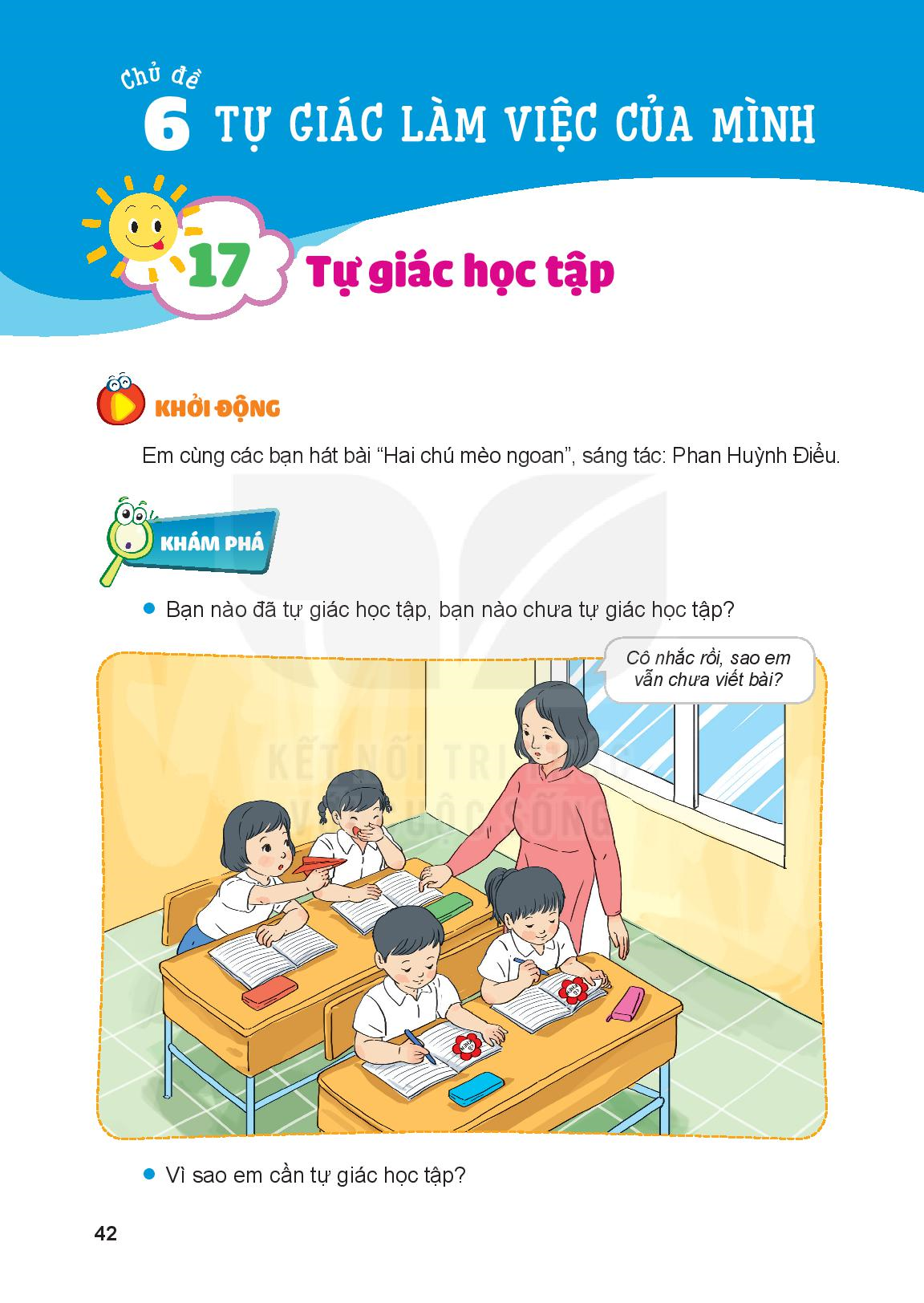 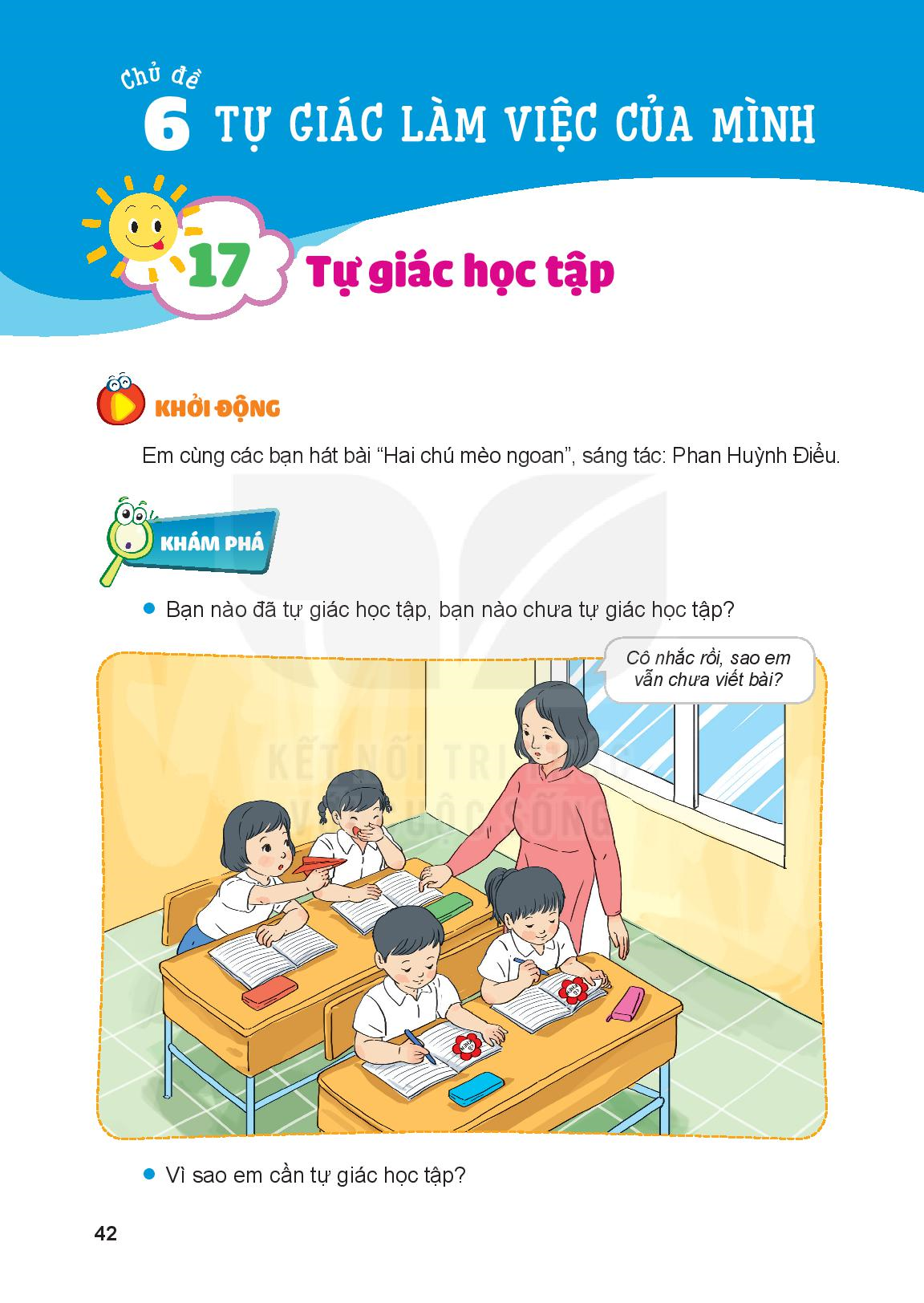 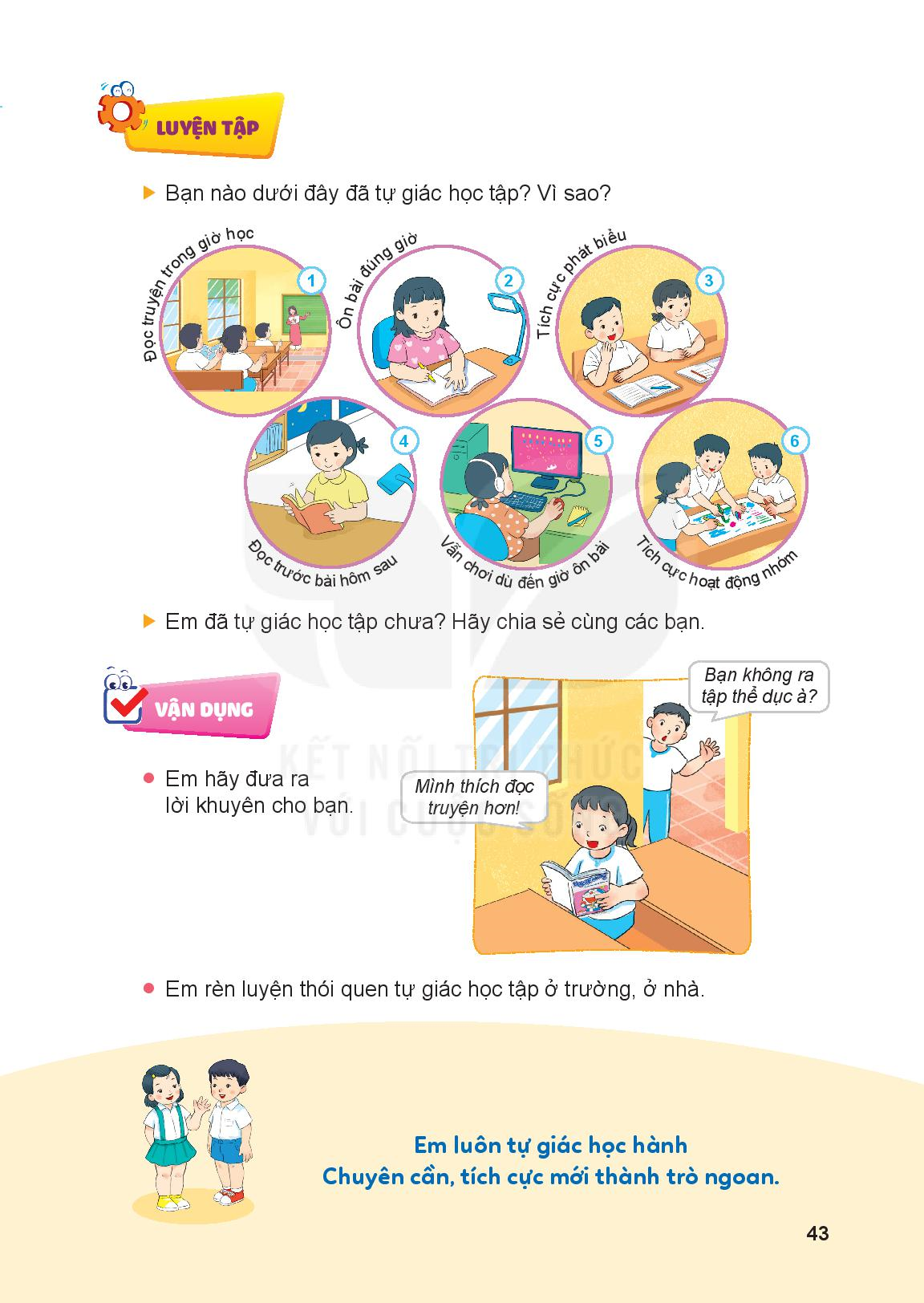 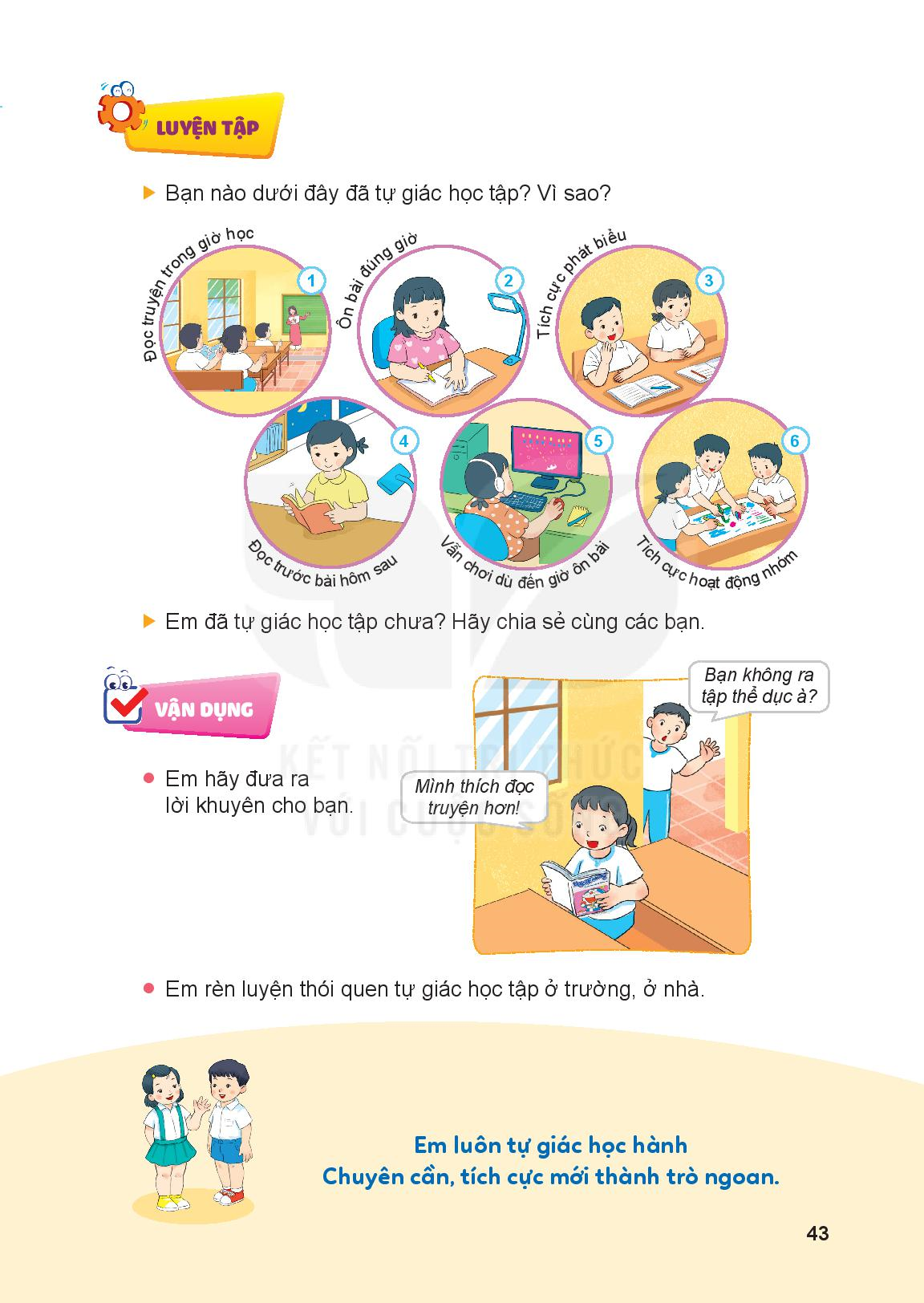 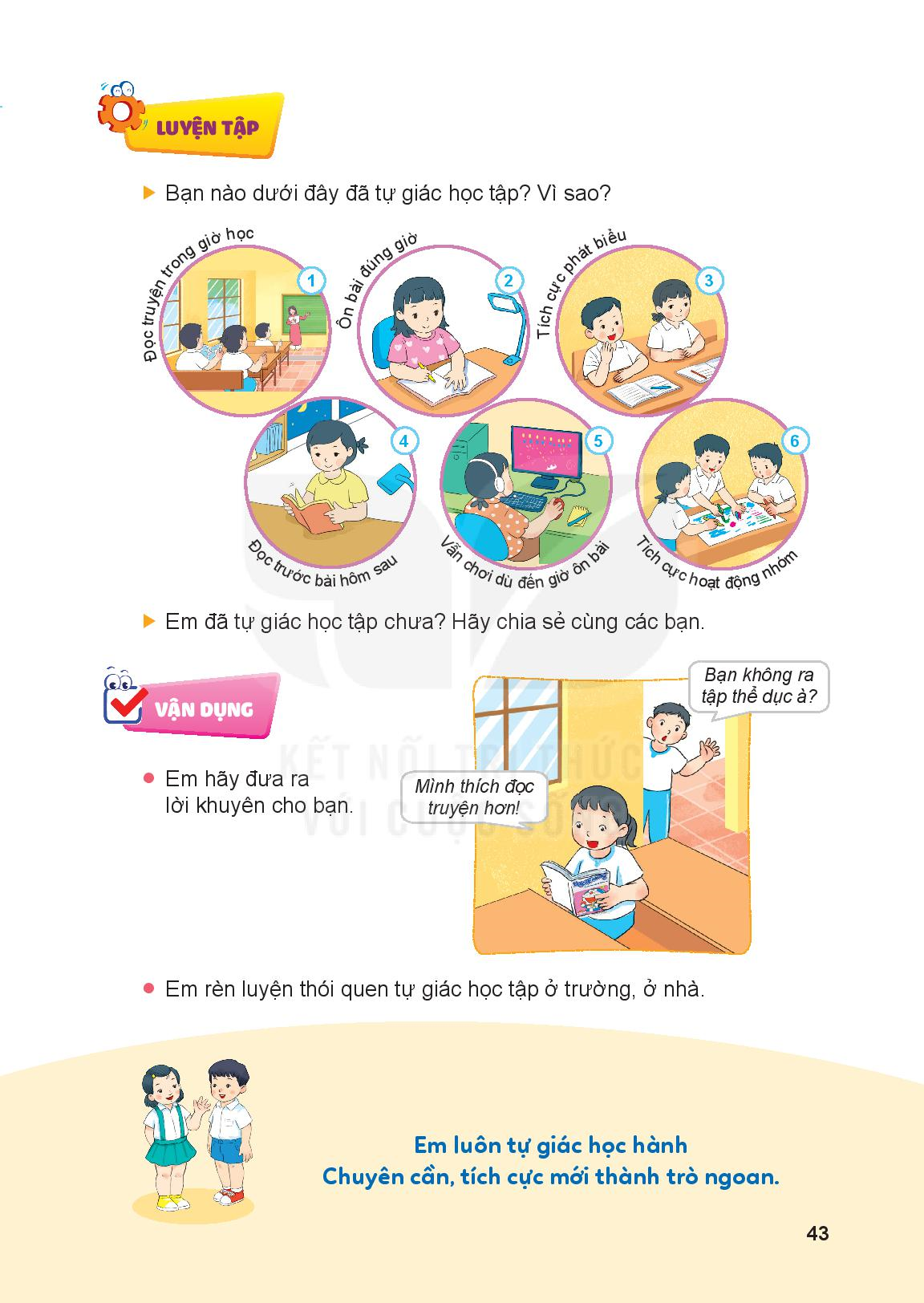 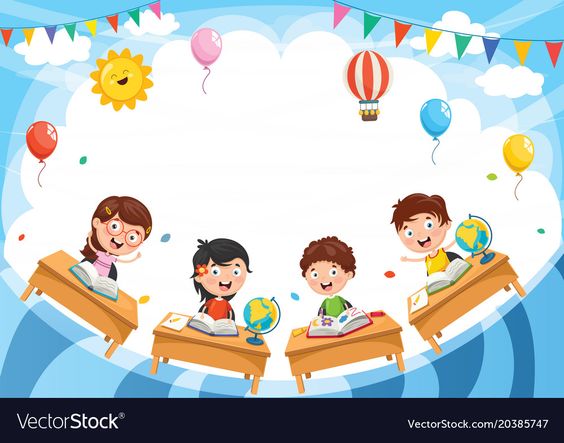 Dặn dò
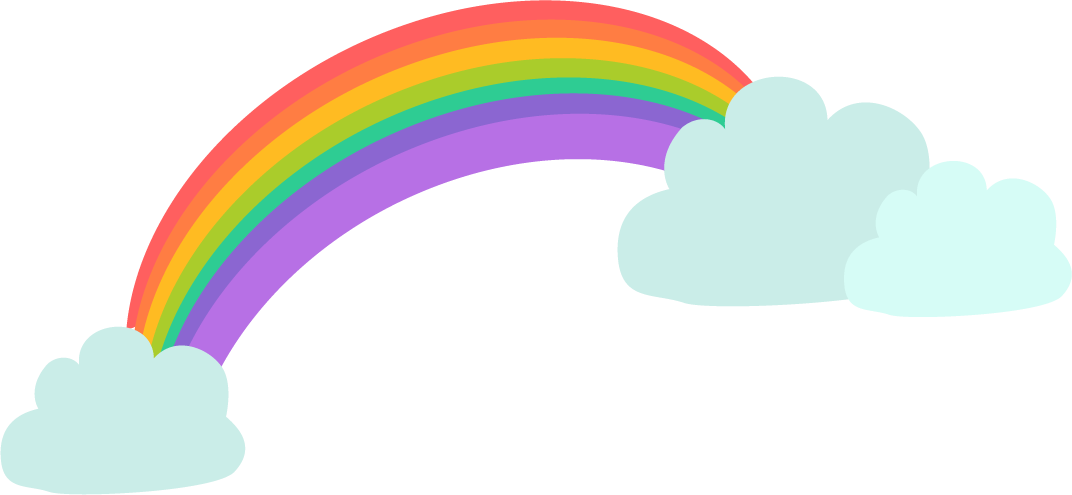 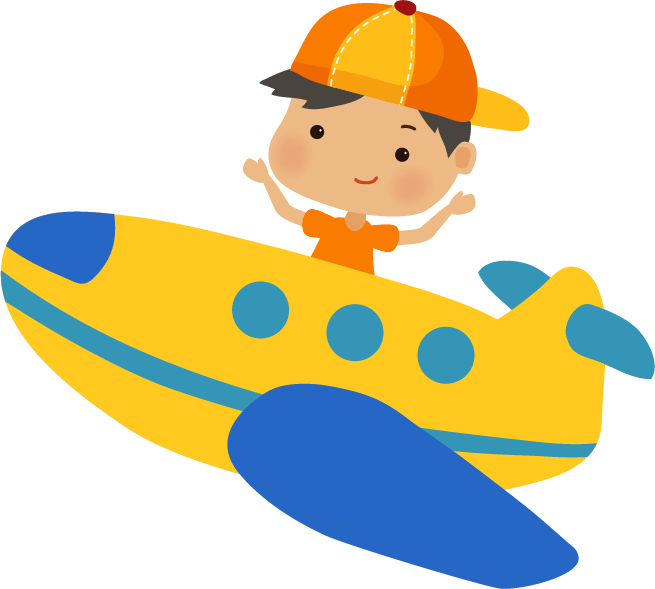 Tạm biệt và 
hẹn gặp lại!
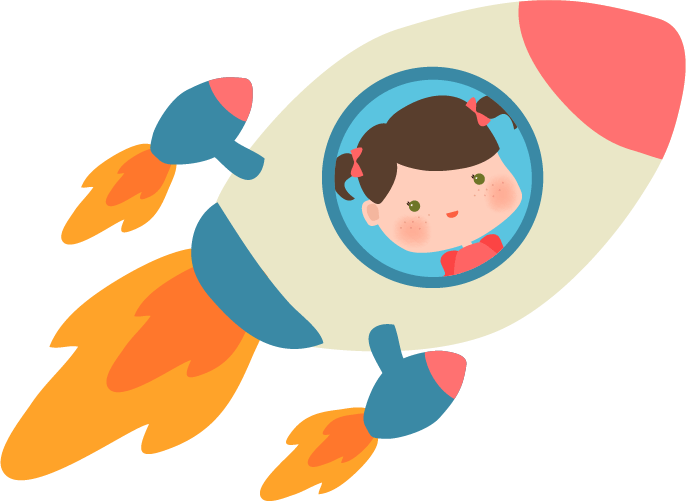 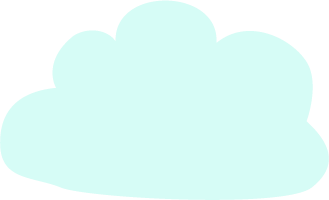 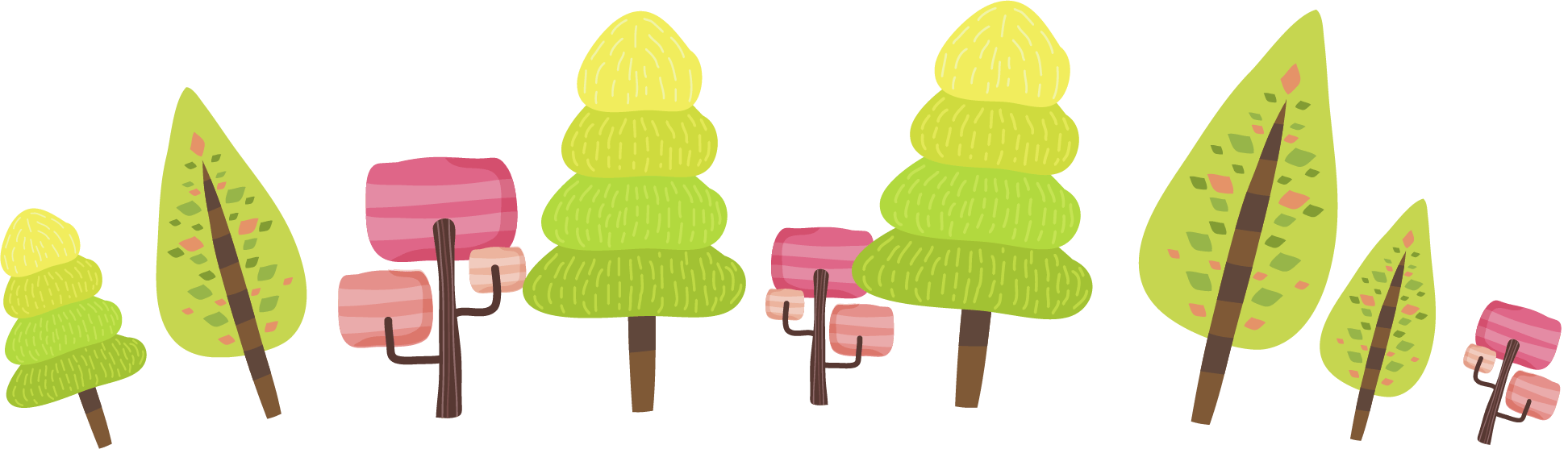 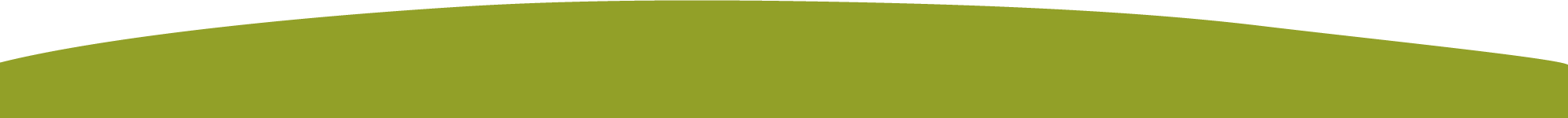